От пещеры к храму
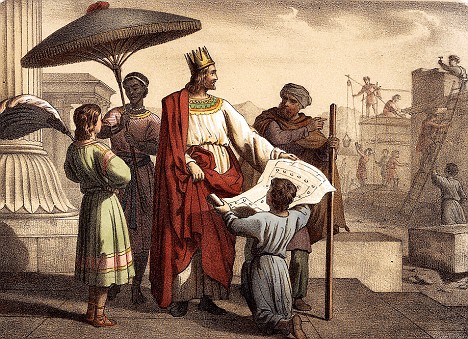 Гюбекли ТепеАнатолия
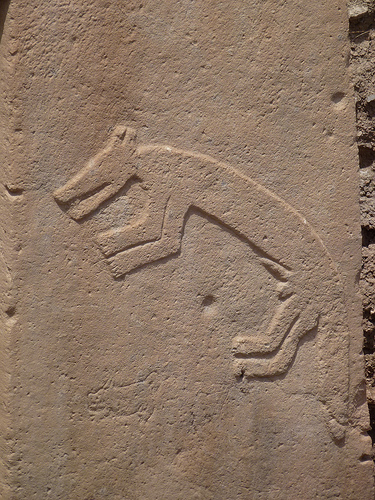 Иерехон
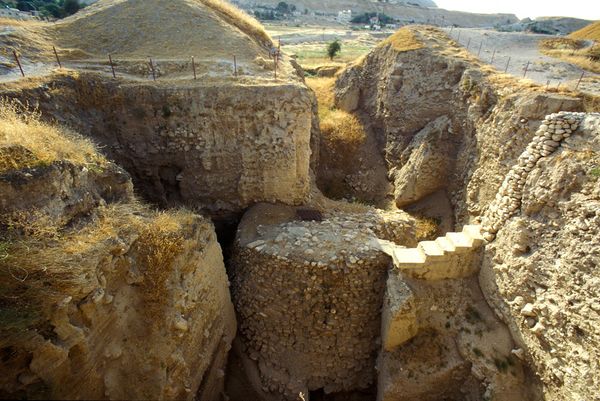 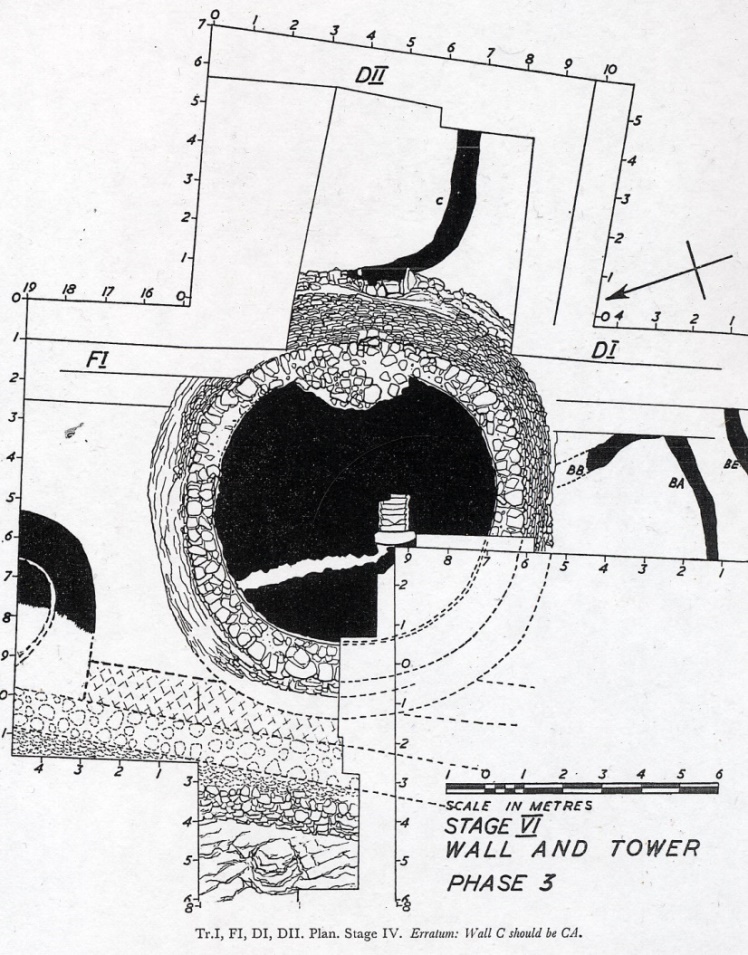 Каранталь
Тель Эс-султан
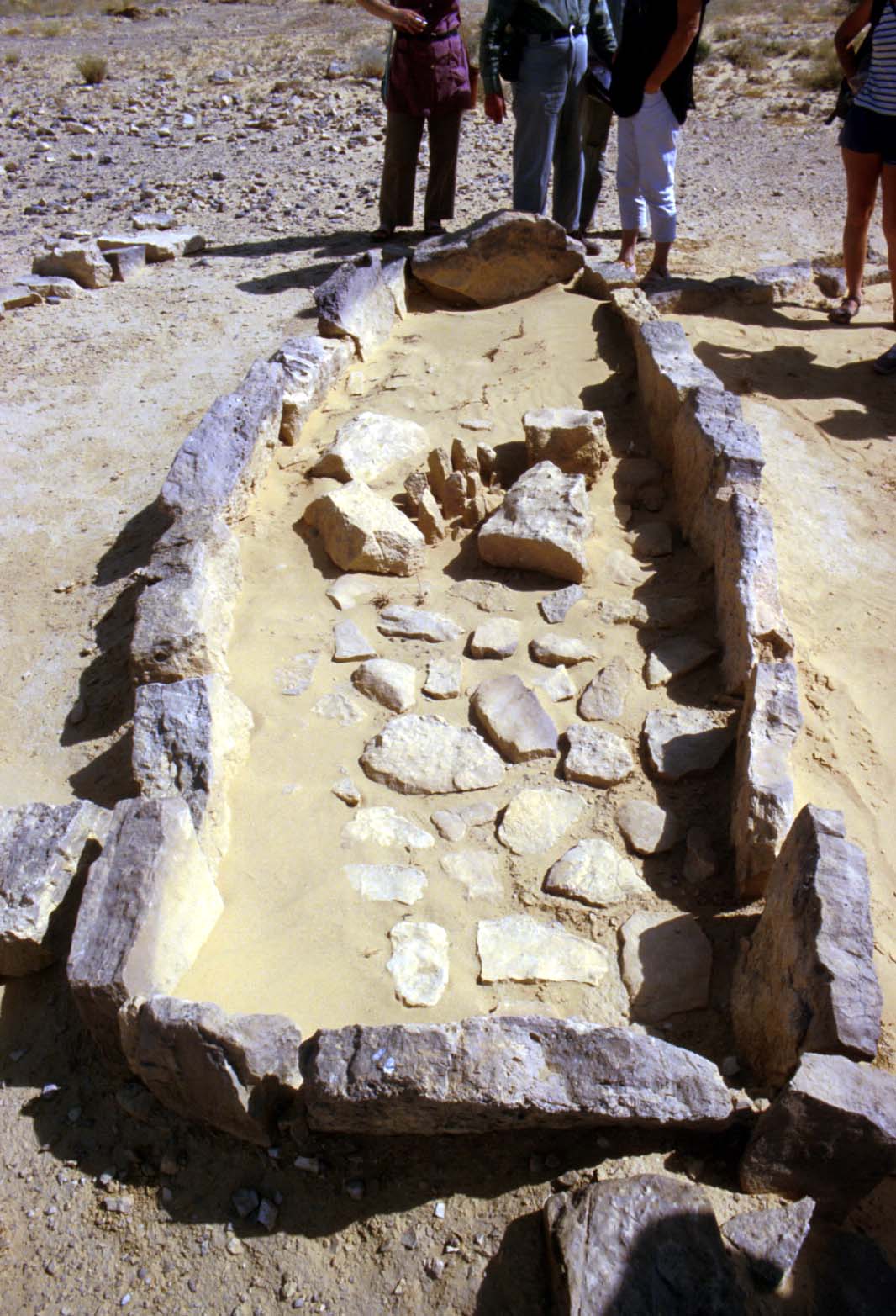 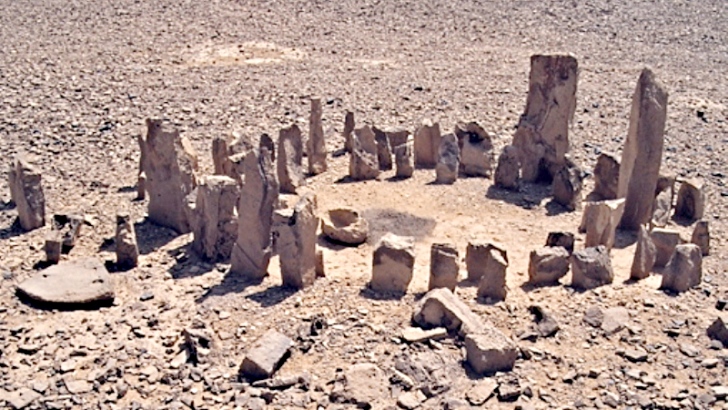 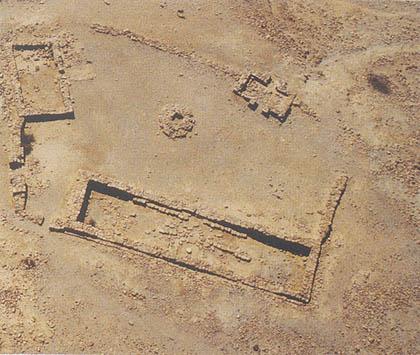 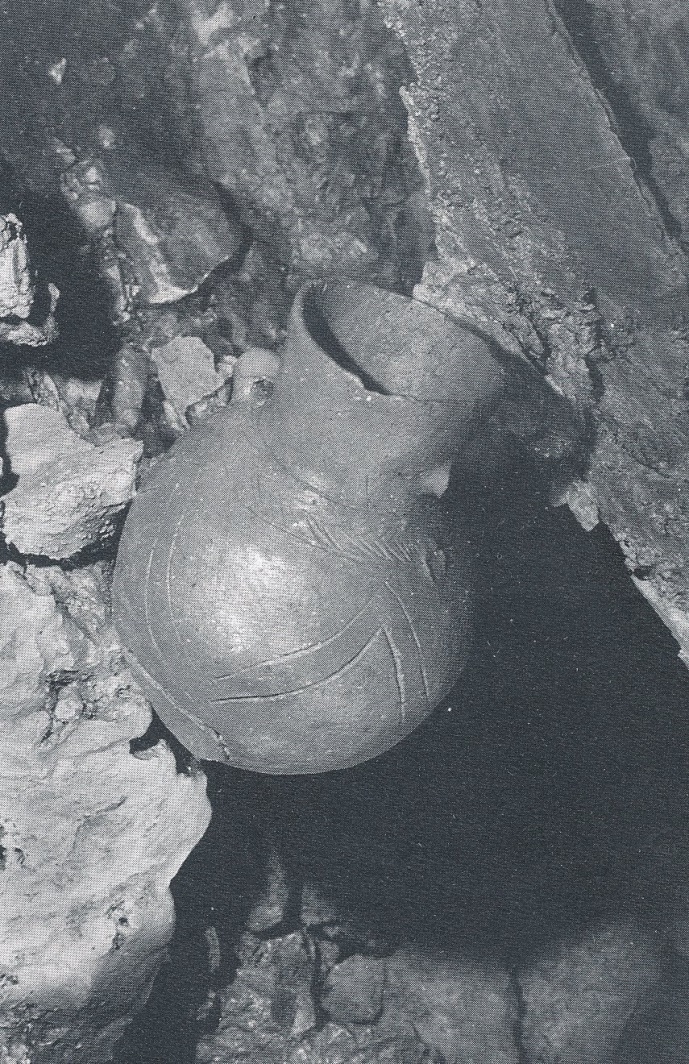 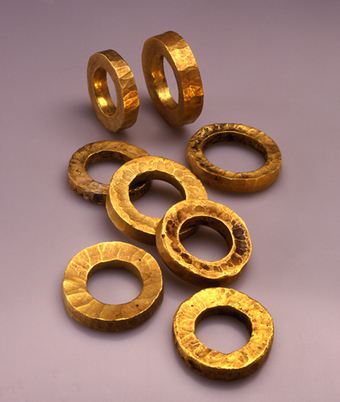 haАй
Храм в ха-Ай
Ар Тув
Стелы в Храме Ар-Тув
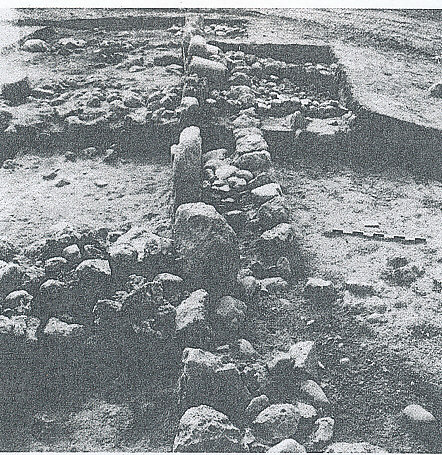 История храмового комплекса в Мегиддо
Культовый комплекс в Мегиддо
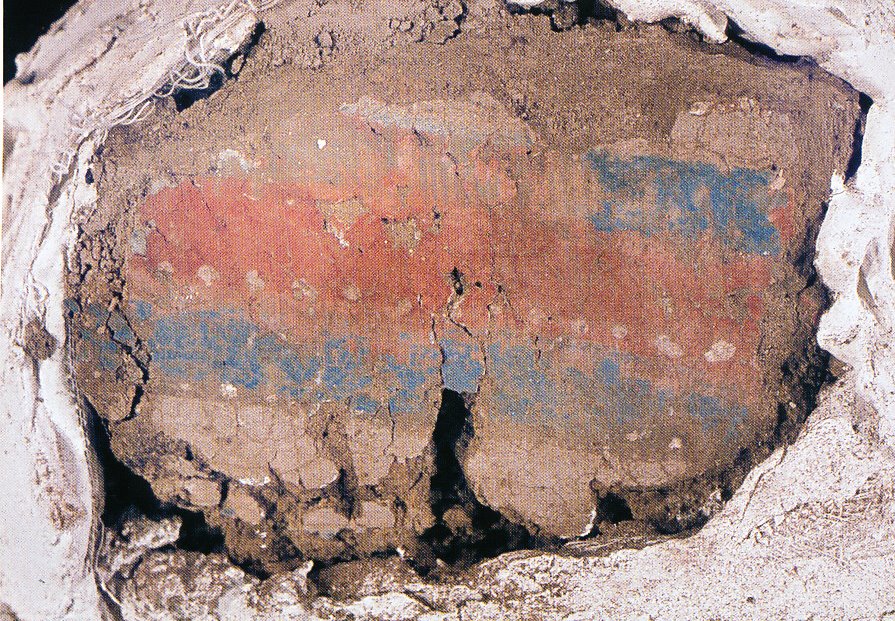 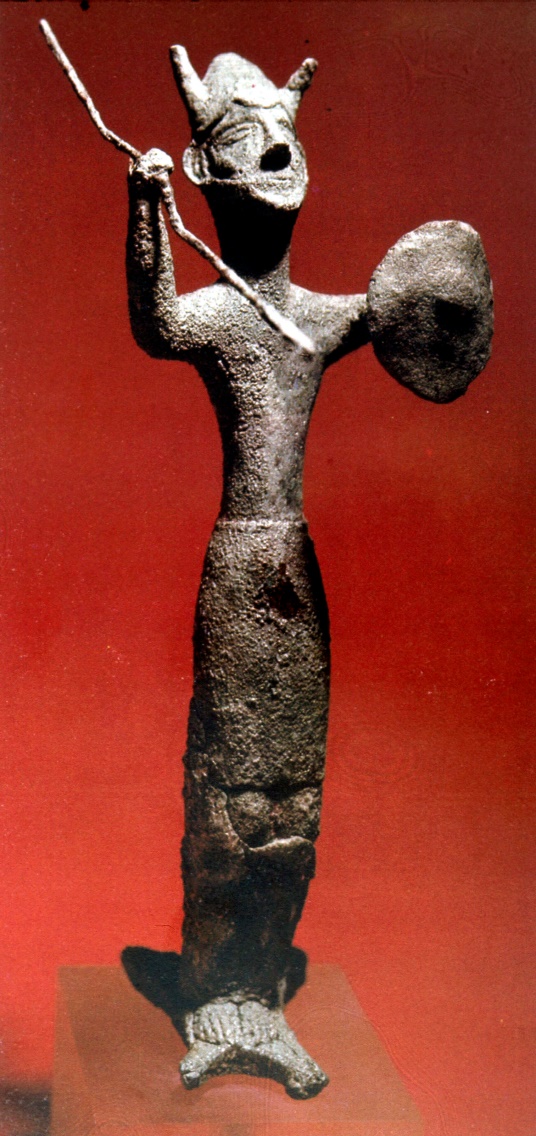 Стелы в Гезере
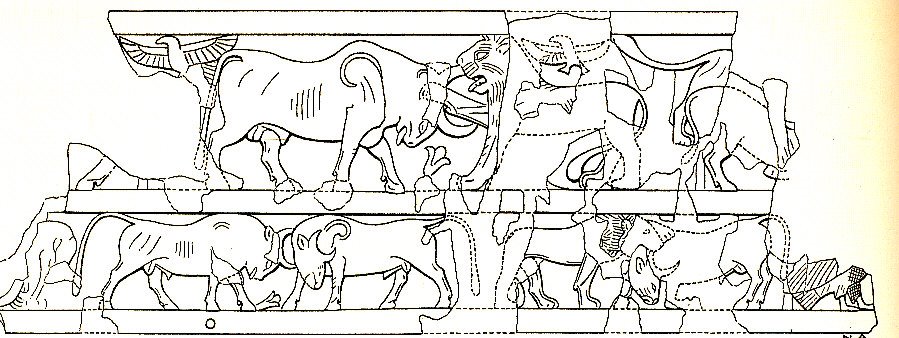 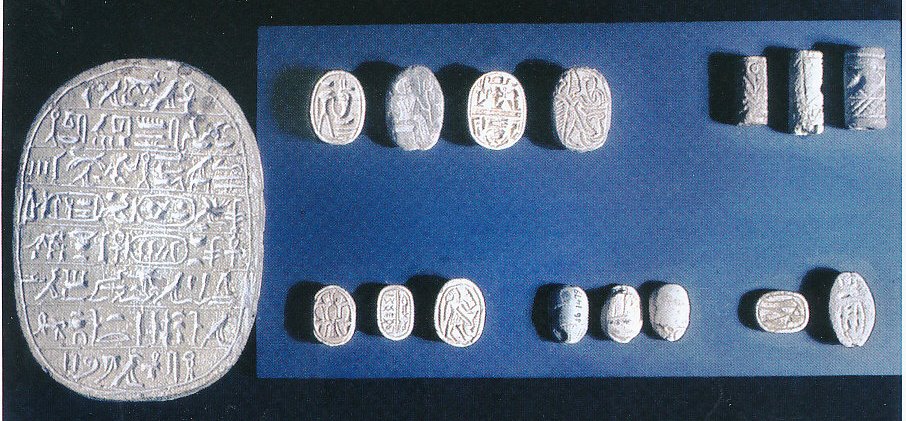 Тимна
Храм на участке С
Великое переселение Народов
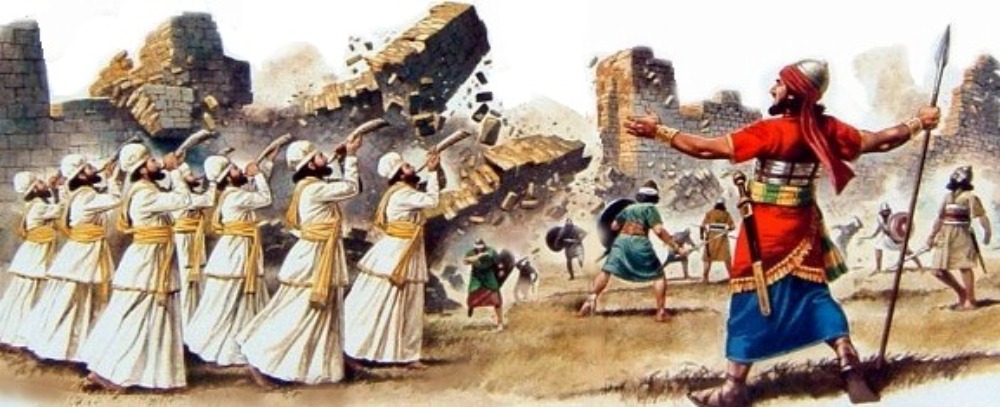 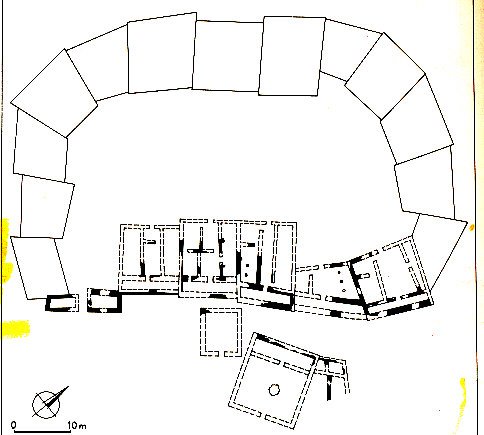 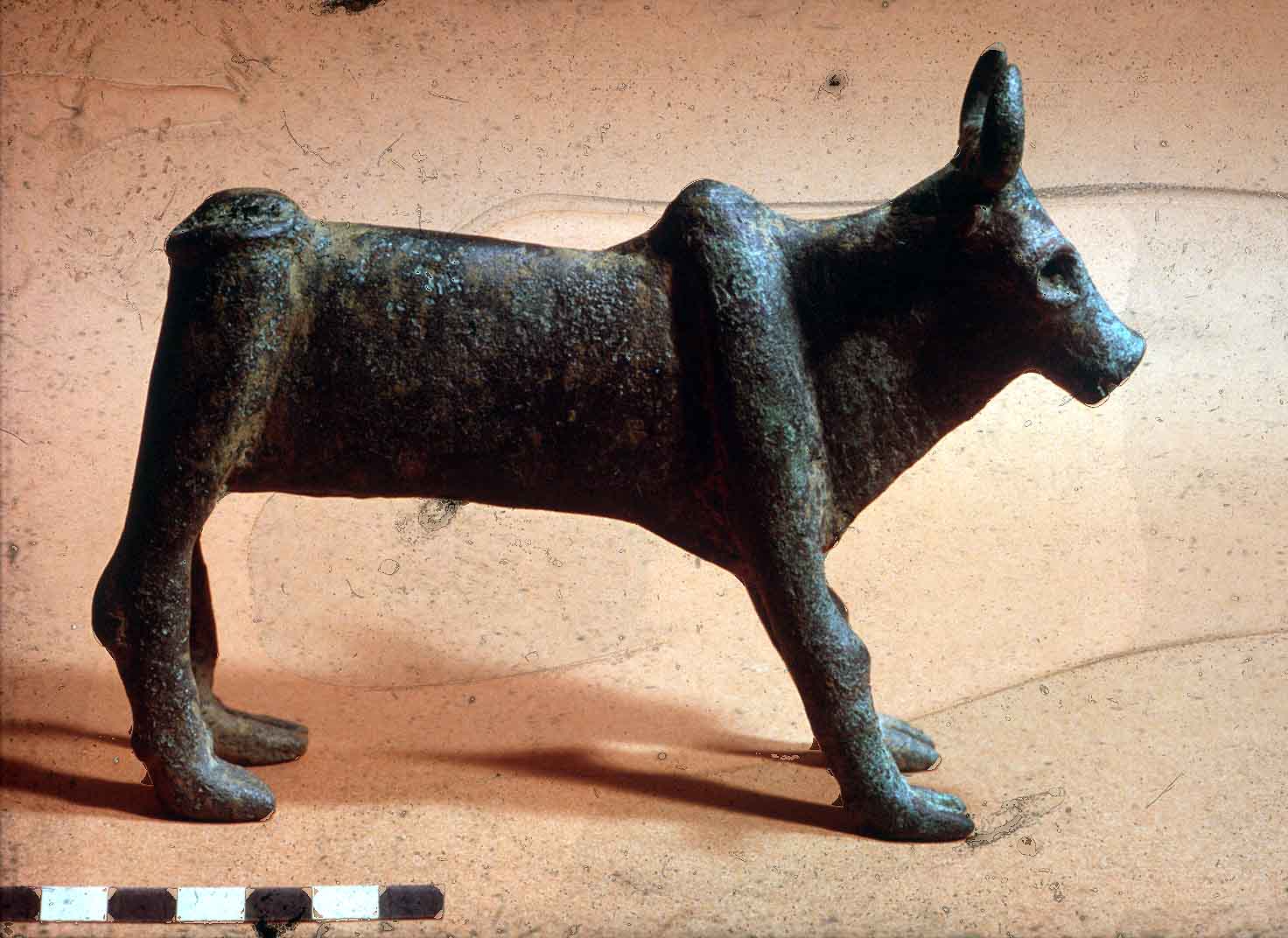 Тель Кири
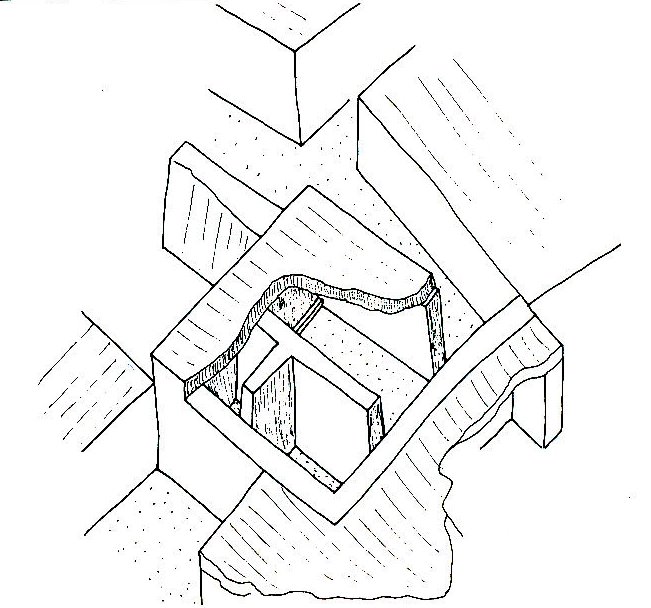 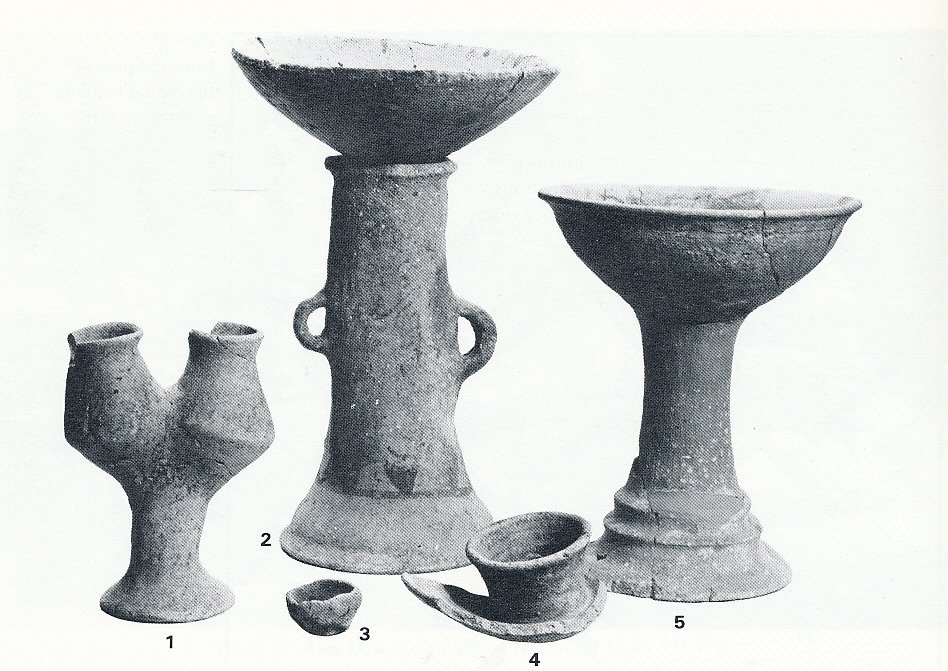 Переносной алтарь
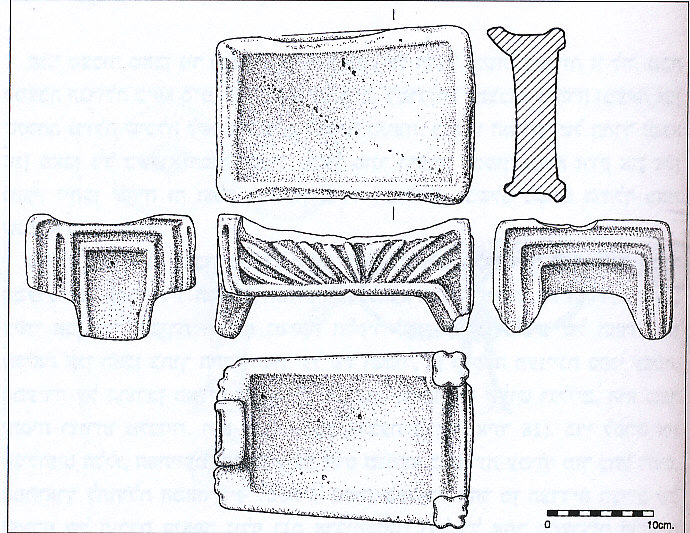 Комплекс 10
Stade 1887
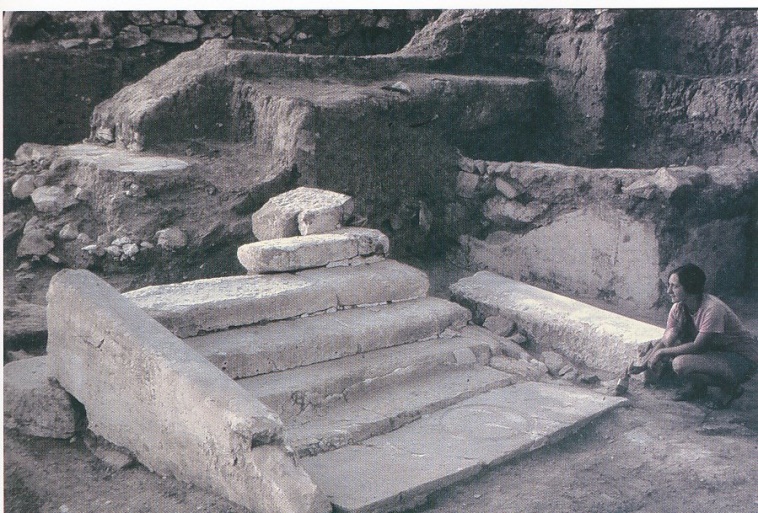 И высота всех входов там была 20 ама , а ширина 10 амот (Масехет мидот 2: 3)
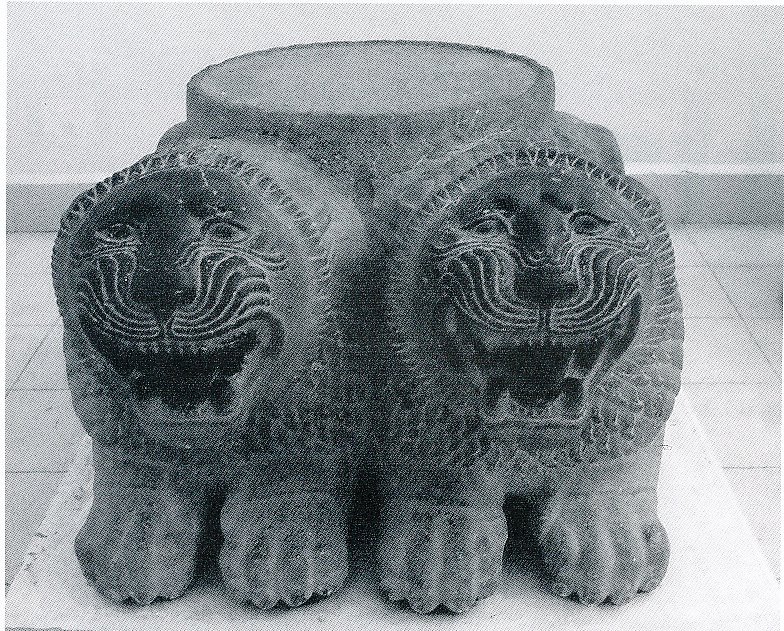 подобия огурцов и распускающихся цветов
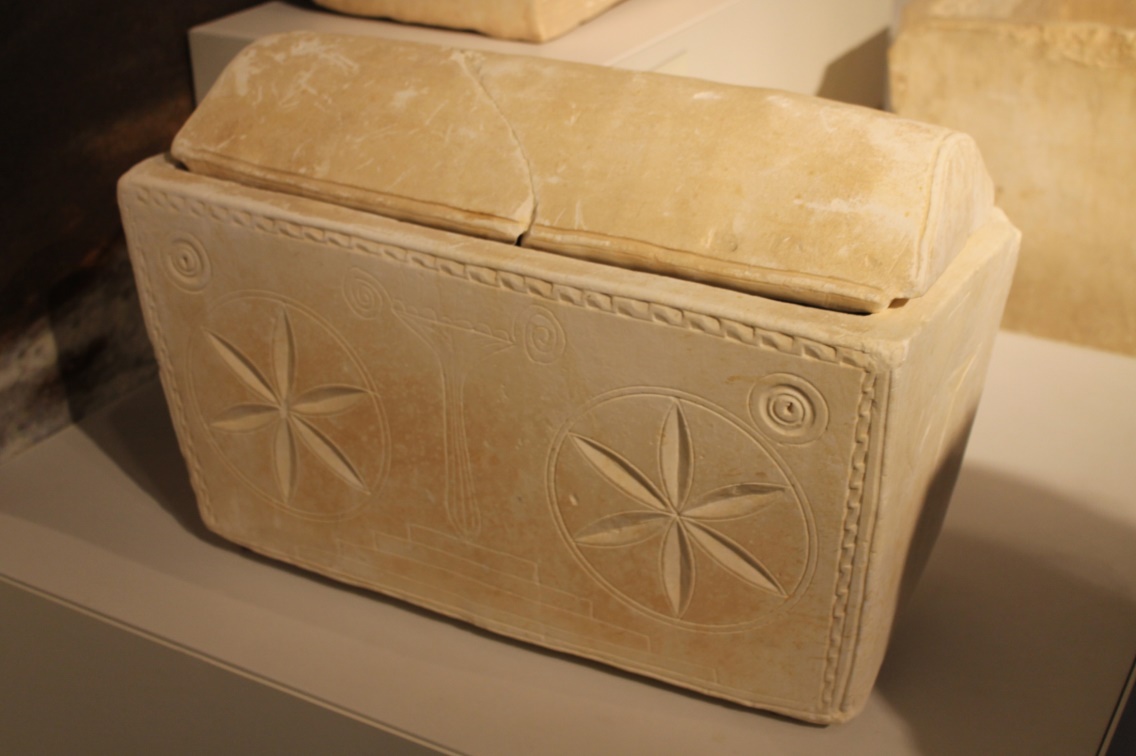 1
2
И построил внутренний двор из трех рядов обтесанного камня и из ряда кедровых брусьев
Megiddo
И настлан был помост из кедра над бревнами на сорока пяти столбах, по пятнадцати в ряд.
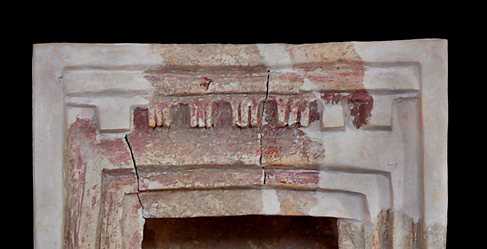 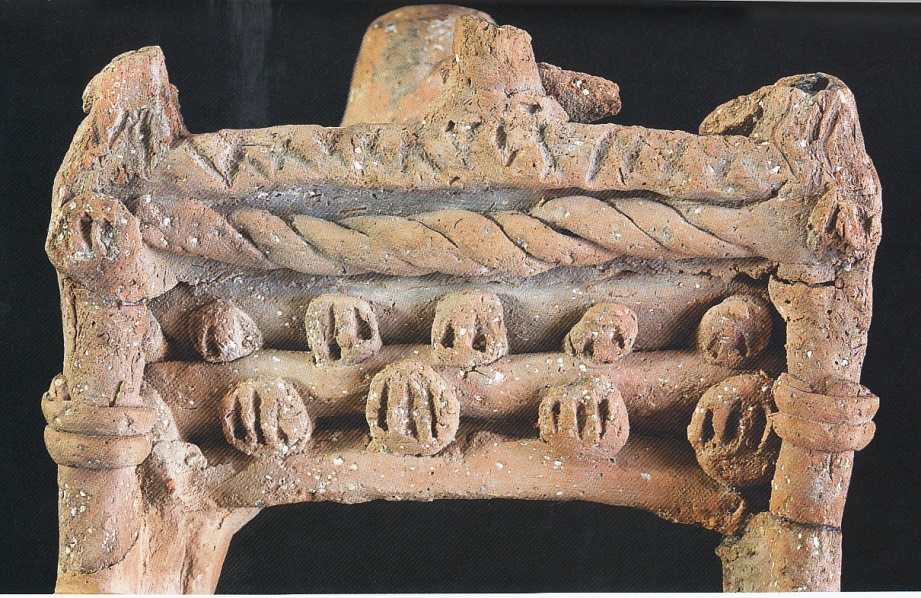 Темесос. Кипр 8 век. до н. э.
“…входа в давир сделал двери из масличного дерева, с пятиугольными косяками…. И у входа в храм сделал косяки из масличного дерева четырехугольные”
Tel Agrab. Iraq. ~3000 B.C.
Tel Tayinat. 8 cent. B.C.
Бог воцарился над народами, Бог воссел на святом престоле Своем (Ps 46/7: 9)
Когда входил ковчег Господень в город Давидов, Мелхола, дочь Саула, смотрела в окно и, увидев царя Давида, скачущего и пляшущего пред Господом, уничижила его в сердце своем.
И сделал пристройку вокруг стен храма, вокруг храма и давира; и сделал боковые комнаты кругом.
И пристроил ко всему (על כל הבית)храму боковые комнаты вышиною в пять локтей; они прикреплены были к храму посредством кедровых бревен.
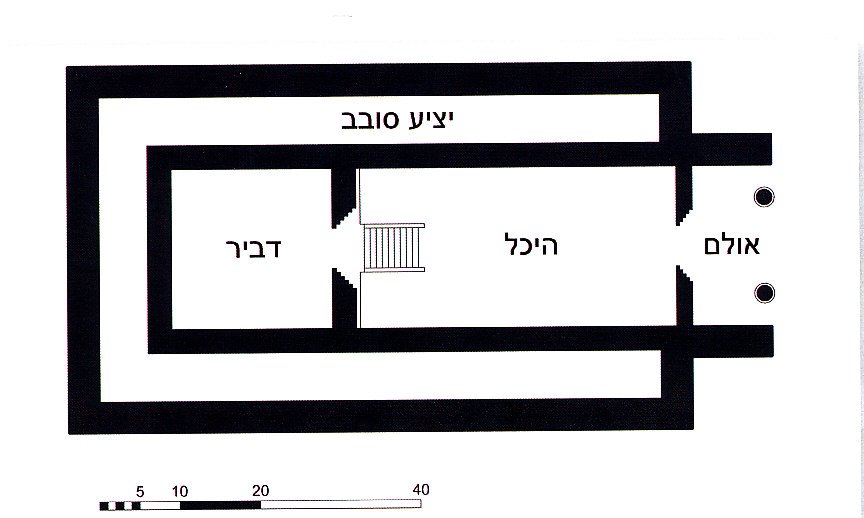 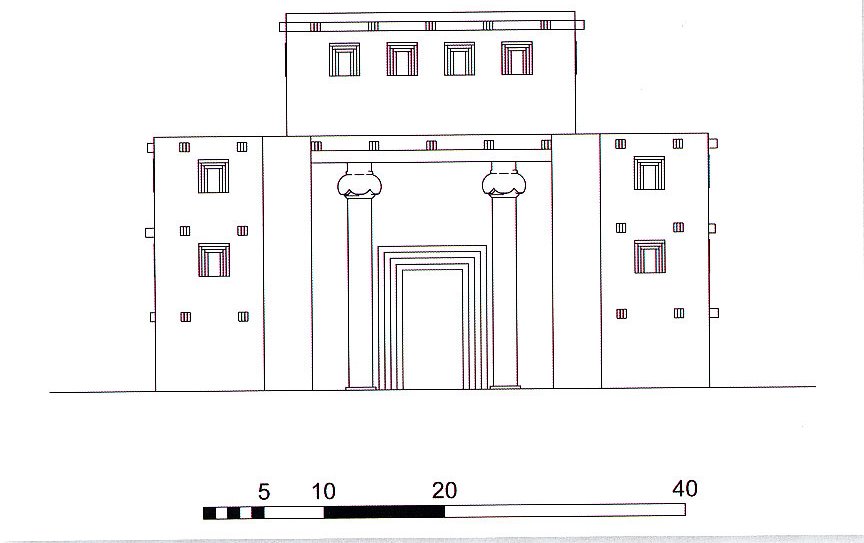 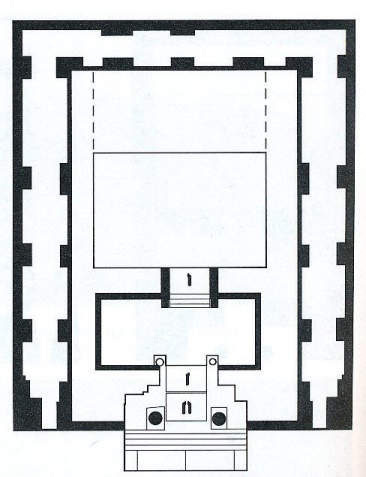 Храм в ха-Ай
то говорит: «построю себе дом обширный и горницы просторные», — и прорубает себе окна, и обшивает кедром, и красит красною краскою.
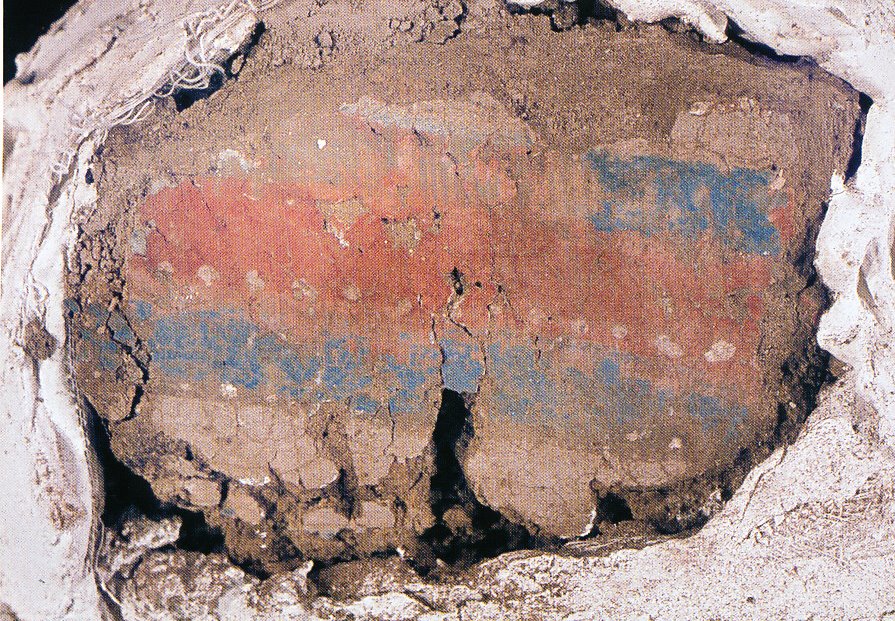 Реконструкция Храма Соломона
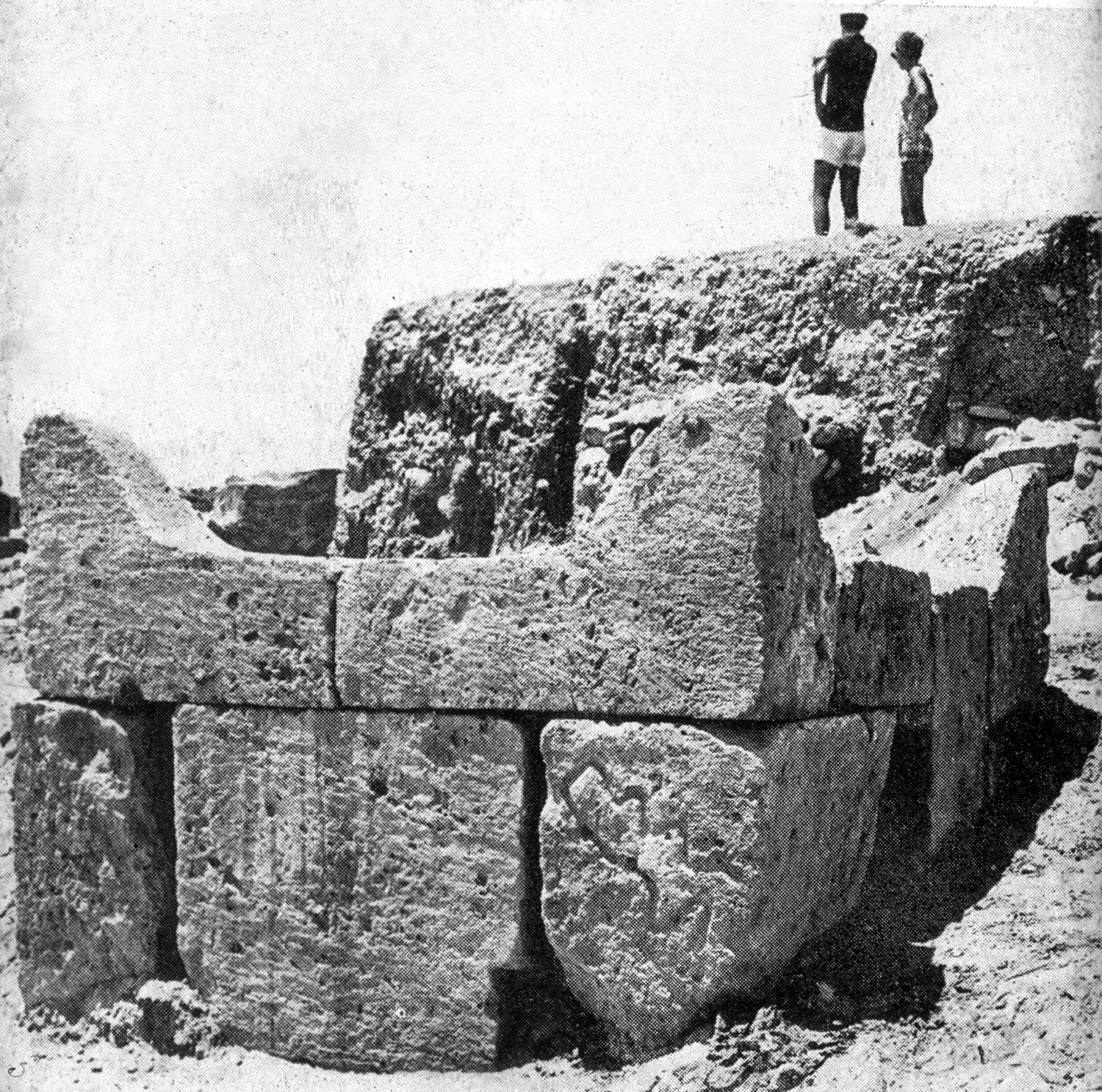 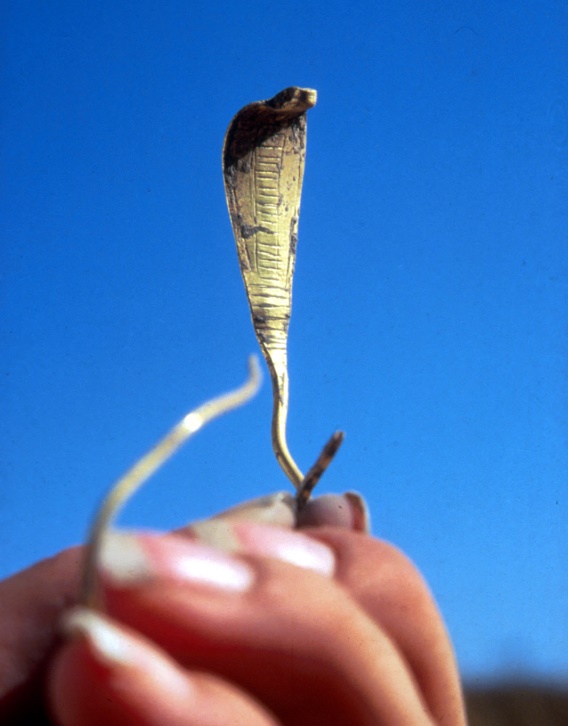 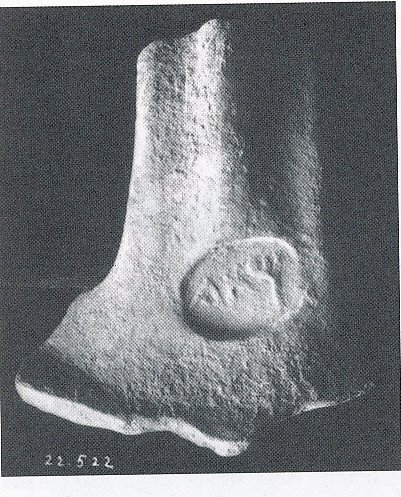 Спасибо большое!